Compilation
0368-3133Lecture 12
Compiling Object-Oriented Programs

Noam Rinetzky
1
Object Oriented Programs
C++, Java, C#, Python, … 

Main abstraction: Objects (usually of type called class) 
Code
Data

Naturally supports Abstract Data Type implementations
Information hiding
Evolution & reusability

Important characteristic: Extension/Inheritance
2
A Simple Example
Object
Vehicle
int pos
move(..)
Truck
await(..)
Car
int passengers
move(..)
3
Translation into C
4
Compiling Simple Classes
Runtime object
a1
a2
Compile-Time Table
m1A
m2A
Fields are handled as records
Methods have unique names
class A {
    field a1;
    field a2;
    method m1() {…}
    method m2(int i) {…}
}
void m2A(classA  *this, int i) {
    // Body of m2 with any object 
    // object-field a1 as this  a1   
   …
}
5
Compiling Simple Classes
Runtime object
a1
a2
Compile-Time Table
m1A
m2A
Fields are handled as records
Methods have unique names
class A {
    field a1;
    field a2;
    method m1() {…}
    method m2(int i) {…}
}
void m2A(classA  *this, int i) {
    // Body of m2 with any 
    // object-field a1 as this  a1
   …
}
a.m2(5)
m2A(a,5)
6
Features of OO languages
Inheritance
Subclass gets (inherits) properties of superclass 
Method overloading
Multiple methods with the same name and different signatures (in same class)
Abstract (aka virtual) methods
Method overriding
Multiple methods with the same name & signature but with different implementations (across classes)
Dynamic dispatch
Lookup methods by (runtime) type of target object
7
Compiling OO languages
“Translation into C”
Powerful runtime environment

Adding “gluing” code
8
Runtime Environment
Mediates between the OS and the programming language
Hides details of the machine from the programmer
Ranges from simple support functions all the way to a full-fledged virtual machine
Handles common tasks 
Runtime stack (activation records)
Memory management
Runtime type information
Method invocation
Type conversions
9
Memory Layout
stack  grows down 
(towards lower addresses)
stack
Heap
heap grows up 
(towards  higher addresses)
static data
code
10
Memory Layout
stack  grows down 
(towards lower addresses)
stack
Heap
heap grows up 
(towards  higher addresses)
Runtime type information
static data
code
11
Handling Single Inheritance
Simple type extension
class B extends A {
    field b1;
    method m3() {…}
}
class A {
    field a1;
    field a2;
    method m1() {…}
    method m2() {…}
}
12
Adding fieldsFields aka Data members, instance variables
Adds more information to the inherited class
“Prefixing” fields ensures consistency
class B extends A {
    field b1;
    method m2() {…}
    method m3() {…}
}
class A {
    field a1;
    field a2;
    method m1() {…}
    method m2() {…}
}
typedef struct  {
    field a1;
    field a2;
    field b1;
} B;

void m2A_B(B* this) {…}
void m3B_B(B* this) {…}
typedef struct  {
    field a1;
    field a2;
} A;

void m1A_A(A* this){…}
void m2A_A(A* this){…}
13
Method Overriding
Redefines functionality
More specific
Can access additional fields
class B extends A {
    field b1;
    method m2() {
        … b1 …
    }
    method m3() {…}
}
class A {
    field a1;
    field a2;
    method m1() {…}
    method m2() {…}
}
14
Method Overriding
Redefines functionality
More specific
Can access additional fields
class B extends A {
    field b1;
    method m2() {
        … b1 …
    }
    method m3() {…}
}
class A {
    field a1;
    field a2;
    method m1() {…}
    method m2() {…}
}
m2 is redefined
m2 is declared and defined
15
Method Overriding
Runtime object
a1
a2
Redefines functionality
Affects semantic analysis
class B extends A {
    field b1;
    method m2() {
        … b1 …
    }
    method m3() {…}
}
class A {
    field a1;
    field a2;
    method m1() {…}
    method m2() {…}
}
Runtime object
Compile-Time Table
a1
m1A_A
Compile-Time Table
a2
m2A_B
m1A_A
b1
m3B_B
m2A_A
16
Method Overriding
Runtime object
a1
a2
Redefines functionality
Affects semantic analysis
class B extends A {
    field b1;
    method m2() {
        … b1 …
    }
    method m3() {…}
}
class A {
    field a1;
    field a2;
    method m1() {…}
    method m2() {…}
}
Runtime object
Compile-Time Table
a1
m1A_A
Compile-Time Table
a2
m2A_B
m1A_A
b1
m3B_B
m2A_A
17
declared
defined
Method Overriding
Runtime object
a1
a2
a.m2(5)  // class(a) = A
b.m2(5)  // class(b) = B
m2A_A(a, 5)
m2A_B(b, 5)
class B extends A {
    field b1;
    method m2() {
        … b1 …
    }
    method m3() {…}
}
class A {
    field a1;
    field a2;
    method m1() {…}
    method m2() {…}
}
Runtime object
Compile-Time Table
a1
m1A_A
Compile-Time Table
a2
m2A_B
m1A_A
b1
m3B_B
m2A_A
18
Method Overriding
Runtime object
a1
a2
class B extends A {
    field b1;
    method m2() { 
     … b1 …
    }
    method m3() {…}
}
class A {
    field a1;
    field a2;
    method m1() {…}
    method m2() {…}
}
typedef struct  {
    field a1;
    field a2;
    field b1;
} B;

void m2A_B(B* this) {…}
void m3B_B(B* this) {…}
typedef struct  {
    field a1;
    field a2;
} A;

void m1A_A(A* this){…}
void m2A_A(A* this){…}
Runtime object
Compile-Time Table
a1
m1A_A
Compile-Time Table
a2
m2A_B
m1A_A
b1
m3B_B
m2A_A
19
Method Overriding
Runtime object
a1
a2
a.m2(5)  // class(a) = A
b.m2(5)  // class(b) = B
m2A_A(a, 5)
m2A_B(b, 5)
typedef struct  {
    field a1;
    field a2;
    field b1;
} B;

void m2A_B(B* this) {…}
void m3B_B(B* this) {…}
typedef struct  {
    field a1;
    field a2;
} A;

void m1A_A(A* this){…}
void m2A_A(A* this){…}
Runtime object
Compile-Time Table
a1
m1A_A
Compile-Time Table
a2
m2A_B
m1A_A
b1
m3B_B
m2A_A
20
Abstract methods & classes
Abstract methods 
Declared separately, defined in child classes 
E.g., C++ pure virtual methods, abstract methods in Java

Abstract classes = class may have abstract methods
E.G., Java/C++ abstract classes
Abstract classes cannot be instantiated 

Abstract aka “virtual”

Inheriting abstract class handled like regular inheritance
Compiler checks abstract classes are not allocated
21
Handling Polymorphism
When a class B extends a class A
variable of type pointer to A may actually refer to object of type B
Upcasting from a subclass to a superclass
Prefixing fields guarantees validity
class B *b = …;
class A *a = b ;
classA *a = convert_ptr_to_B_to_ptr_A(b) ;
Pointer to B
a1
A
Pointer to A inside B (also)
a2
B
b1
22
Dynamic Binding
An object (“pointer”) o declared to be of class A can actually be (“refer”) to a class  B

What does ‘o.m()’ mean?
Static binding 
Dynamic binding 
Depends on the programming language rules  

How to implement dynamic binding?
The invoked function is not known at compile time
Need to operate on data of the B and A in consistent way
23
Conceptual Impl. of Dynamic Binding
Runtime object
a1
a2
class B extends A {
    field b1;
    method m2() { 
     … a3 …
    }
    method m3() {…}
}
class A {
    field a1;
    field a2;
    method m1() {…}
    method m2() {…}
}
typedef struct  {
    field a1;
    field a2;
    field b1;
} B;

void m2A_B(B* this) {…}
void m3B_B(B* this) {…}
typedef struct  {
    field a1;
    field a2;
} A;

void m1A_A(A* this){…}
void m2A_A(A* this){…}
Runtime object
Compile-Time Table
a1
m1A_A
Compile-Time Table
a2
m2A_B
m1A_A
b1
m3B_B
m2A_A
24
Conceptual Impl. of Dynamic Binding
Runtime object
a1
a2
switch(dynamic_type(p)) {
   case Dynamic_class_A: m2_A_A(p, 3);
   case Dynamic_class_B: m2_A_B(convert_ptr_to_A_to_ptr_B(p), 3);
}
”p.m2(3)”
typedef struct  {
    field a1;
    field a2;
    field b1;
} B;

void m2A_B(B* this) {…}
void m3B_B(B* this) {…}
typedef struct  {
    field a1;
    field a2;
} A;

void m1A_A(A* this){…}
void m2A_A(A* this){…}
Runtime object
Compile-Time Table
a1
m1A_A
Compile-Time Table
a2
m2A_B
m1A_A
b1
m3B_B
m2A_A
25
Conceptual Impl. of Dynamic Binding
Runtime object
a1
a2
?
switch(dynamic_type(p)) {
   case Dynamic_class_A: m2_A_A(p, 3);
   case Dynamic_class_B: m2_A_B(convert_ptr_to_A_to_ptr_B(p), 3);
}
”p.m2(3)”
typedef struct  {
    field a1;
    field a2;
    field b1;
} B;

void m2A_B(B* this) {…}
void m3B_B(B* this) {…}
typedef struct  {
    field a1;
    field a2;
} A;

void m1A_A(A* this){…}
void m2A_A(A* this){…}
Runtime object
Compile-Time Table
a1
m1A_A
Compile-Time Table
a2
m2A_B
m1A_A
b1
m3B_B
m2A_A
26
More efficient implementation
Apply pointer conversion in sublasses
Use dispatch table to invoke functions
Similar to table implementation of case
void m2A_B(classA *this_A) {     Class_B *this = convert_ptr_to_A_ptr_to_A_B(this_A);    …}
27
More efficient implementation
typedef struct  {
    field a1;
    field a2;
} A;

void m1A_A(A* this){…}
void m2A_A(A* this, int x){…}
typedef struct  {
    field a1;
    field a2;
    field b1;
} B;

void m2A_B(A* thisA, int x){
  Class_B *this =
    convert_ptr_to_A_to_ptr_to_B(thisA);
    …
  }

void m3B_B(B* this){…}
28
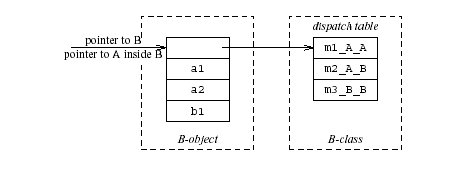 More efficient implementation
typedef struct  {
    field a1;
    field a2;
} A;

void m1A_A(A* this){…}
void m2A_A(A* this, int x){…}
typedef struct  {
    field a1;
    field a2;
    field b1;
} B;

void m2A_B(A* thisA, int x){
  Class_B *this =
    convert_ptr_to_A_to_ptr_to_B(thisA);
    …
  }

void m3B_B(B* this){…}
classA *p;
(Runtime) Dispatch Table
Runtime object
p
m1A_A
vtable
m2A_A
a1
a2
29
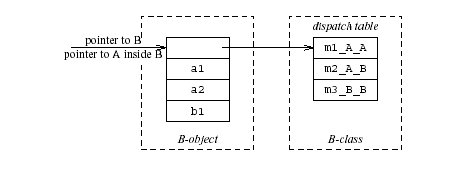 More efficient implementation
typedef struct  {
    field a1;
    field a2;
} A;

void m1A_A(A* this){…}
void m2A_A(A* this, int x){…}
typedef struct  {
    field a1;
    field a2;
    field b1;
} B;

void m2A_B(A* thisA, int x){
  Class_B *this =
    convert_ptr_to_A_to_ptr_to_B(thisA);
    …
  }

void m3B_B(B* this){…}
classA *p;
(Runtime) Dispatch Table
Runtime object
Code
p
m1A
m1A_A
vtable
m2A
m2A_A
a1
a2
30
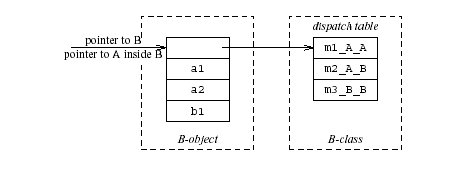 More efficient implementation
typedef struct  {
    field a1;
    field a2;
} A;

void m1A_A(A* this){…}
void m2A_A(A* this, int x){…}
typedef struct  {
    field a1;
    field a2;
    field b1;
} B;

void m2A_B(A* thisA, int x){
  Class_B *this =
    convert_ptr_to_A_to_ptr_to_B(thisA);
    …
  }

void m3B_B(B* this){…}
p.m2(3);
pdispatch_tablem2A(p, 3);
classA *p;
(Runtime) Dispatch Table
Runtime object
p
m1A_A
vtable
m2A_A
a1
a2
31
More efficient implementation
typedef struct  {
    field a1;
    field a2;
} A;

void m1A_A(A* this){…}
void m2A_A(A* this, int x){…}
typedef struct  {
    field a1;
    field a2;
    field b1;
} B;

void m2A_B(A* thisA, int x){
  Class_B *this =
    convert_ptr_to_A_to_ptr_to_B(thisA);
    …
  }

void m3B_B(B* this){…}
p.m2(3);
pdispatch_tablem2A(p, 3);
(Runtime) Dispatch Table
Runtime object
p
m1A_A
vtable
m2A_B
a1
m3B_B
a2
32
b1
More efficient implementation
typedef struct  {
    field a1;
    field a2;
} A;

void m1A_A(A* this){…}
void m2A_A(A* this, int x){…}
typedef struct  {
    field a1;
    field a2;
    field b1;
} B;

void m2A_B(A* thisA, int x){
  Class_B *this =
    convert_ptr_to_A_to_ptr_to_B(thisA);
    …
  }

void m3B_B(B* this){…}
convert_ptr_to_B_to_ptr_to_A(p)
p.m2(3);
pdispatch_tablem2A(  , 3);
(Runtime) Dispatch Table
Runtime object
p
m1A_A
vtable
m2A_B
a1
m3B_B
a2
33
b1
Allocating objects (runtime)
x = new A()

Allocate memory for A’s fields + pointer to vtable
Initialize vtable to point to A’s vtable
initialize A’s fields (call constructor)
return object
34
Executing a.m2(5)
Fetch the class descriptor at offset 0 from a
Fetch the method-instance pointer p from the constant m2 offset of a
call m2 (jump to address p)
35
Multiple Inheritance
class C {
    field c1;
    field c2;
    method m1(){…}
    method m2(){…}
}
class D {
    field d1;

    method m3() {…}
    method m4(){…}
}
class E extends C, D {
    field e1;

    method m2() {…}       
    method m4() {…}
    method m5(){…}
}
36
Multiple Inheritance
Allows unifying behaviors
But raises semantic difficulties
Ambiguity of classes
Repeated inheritance
Hard to implement
Semantic analysis
Code generation
Prefixing no longer work
Need to generate code for downcasts
Hard to use
37
A simple implementation
Merge dispatch tables of superclases 
Generate code for upcasts and downcasts
38
A simple implementation
class D {
    field d1;

    method m3() {…}
    method m4(){…}
}
class E extends C, D {
    field e1;

    method m2() {…}       
    method m4() {…}
    method m5(){…}
}
class C {
    field c1;
    field c2;
    method m1(){…}
    method m2(){…}
}
Pointer to  
 - E
 - C inside E
Runtime object
(Runtime) Dispatch Table
vtable
m1C_C
c1
m2C_E
c2
Pointer to  
 - D inside E
m3D_D
vtable
m4D_E
d1
m5E_E
39
e1
Downcasting (EC,D)
class D {
    field d1;

    method m3() {…}
    method m4(){…}
}
class E extends C, D {
    field e1;

    method m2() {…}       
    method m4() {…}
    method m5(){…}
}
class C {
    field c1;
    field c2;
    method m1(){…}
    method m2(){…}
}
convert_ptr_to_E_to_ptr_to_C(e) = e;
convert_ptr_to_E_to_ptr_to_D(e) = e + sizeof(C);
Pointer to  
 - E
 - C inside E
Runtime object
(Runtime) Dispatch Table
vtable
m1C_C
c1
m2C_E
c2
Pointer to  
 - D inside E
m3D_D
vtable
m4D_E
d1
m5E_E
40
e1
Upcasting (C,DE)
class D {
    field d1;

    method m3() {…}
    method m4(){…}
}
class E extends C, D {
    field e1;

    method m2() {…}       
    method m4() {…}
    method m5(){…}
}
class C {
    field c1;
    field c2;
    method m1(){…}
    method m2(){…}
}
convert_ptr_to_C_to_ptr_to_E(c) = c;
convert_ptr_to_D_to_ptr_to_E(d) = d - sizeof(C);
Pointer to  
 - E
 - C inside E
Runtime object
(Runtime) Dispatch Table
vtable
m1C_C
c1
m2C_E
c2
Pointer to  
 - D inside E
m3D_D
vtable
m4D_E
d1
m5E_E
41
e1
Independent multiple Inheritance
class A{
    field a1;
    field a2;
    method m1(){…}
    method m3(){…}
}
class A{
    field a1;
    field a2;
    method m1(){…}
    method m3(){…}
}
class D extends A {
    field d1;

    method m3(){…}
    method m4(){…}
}
class C extends A {
    field c1;
    field c2;
    method m1(){…}
    method m2(){…}
}
class E extends C, D {
    field e1;

    method m2() {…}       
    method m4() {…}
    method m5(){…}
}
42
Independent multiple Inheritance
class A{
    field a1;
    field a2;
    method m1(){…}
    method m3(){…}
}
class A{
    field a1;
    field a2;
    method m1(){…}
    method m3(){…}
}
class D extends A {
    field d1;

    method m3(){…}
    method m4(){…}
}
class C extends A {
    field c1;
    field c2;
    method m1(){…}
    method m2(){…}
}
class E extends C, D {
    field e1;

    method m2() {…}       
    method m4() {…}
    method m5(){…}
}
43
Independent multiple Inheritance
class A{
    field a1;
    field a2;
    method m1(){…}
    method m3(){…}
}
class A{
    field a1;
    field a2;
    method m1(){…}
    method m3(){…}
}
class D extends A {
    field d1;

    method m3(){…}
    method m4(){…}
}
class C extends A {
    field c1;
    field c2;
    method m1(){…}
    method m2(){…}
}
class E extends C, D {
    field e1;

    method m2() {…}       
    method m4() {…}
    method m5(){…}
}
44
Independent multiple Inheritance
class A{
    field a1;
    field a2;
    method m1(){…}
    method m3(){…}
}
class A{
    field a1;
    field a2;
    method m1(){…}
    method m3(){…}
}
class D extends A {
    field d1;

    method m3(){…}
    method m4(){…}
}
class C extends A {
    field c1;
    field c2;
    method m1(){…}
    method m2(){…}
}
class E extends C, D {
    field e1;
    method m3(){…} //alt explicit qualification
    method m2() {…}       
    method m4() {…}
    method m5(){…}
}
45
Independent Inheritance
class A{
  field a1;
  field a2;
  method m1(){…}
  method m3(){…}
}
class C 
    extends A{
  field c1;
  field c2;
  method m1(){…}
  method m2(){…}
}
class D 
    extends A{
  field d1;

  method m3(){…}
  method m4(){…}
}
class E 
    extends C,D{
  field e1;

  method m2() {…}       
  method m4() {…}
  method m5(){…}
}
Runtime E object
Pointer to  
 - E
 - C inside E
(Runtime) Dispatch Table
vtable
a1
m1A_C
a2
m3A_A
c1
m2C_E
c2
m1A_A
Pointer to  
 - D inside E
vtable
m3A_D
a1
m4D_E
a2
m5E_E
d1
46
e1
Dependent multiple inheritance
Superclasses share their own superclass

The simple solution does not work
The positions of nested fields do not agree
47
Dependent multiple Inheritance
class A{
    field a1;
    field a2;
    method m1(){…}
    method m3(){…}
}
class D extends A {
    field d1;

    method m3(){…}
    method m4(){…}
}
class C extends A {
    field c1;
    field c2;
    method m1(){…}
    method m2(){…}
}
class E extends C, D {
    field e1;

    method m2() {…}       
    method m4() {…}
    method m5(){…}
}
48
Dependent multiple Inheritance
class A{
    field a1;
    field a2;
    method m1(){…}
    method m3(){…}
}
class D extends A {
    field d1;

    method m3(){…}
    method m4(){…}
}
class C extends A {
    field c1;
    field c2;
    method m1(){…}
    method m2(){…}
}
class E extends C, D {
    field e1;

    method m2() {…}       
    method m4() {…}
    method m5(){…}
}
49
Dependent multiple Inheritance
class A{
    field a1;
    field a2;
    method m1(){…}
    method m3(){…}
}
class D extends A {
    field d1;

    method m3(){…}
    method m4(){…}
}
class C extends A {
    field c1;
    field c2;
    method m1(){…}
    method m2(){…}
}
class E extends C, D {
    field e1;

    method m2() {…}       
    method m4() {…}
    method m5(){…}
}
50
Dependent Inheritance
Superclasses share their own superclass

The simple solution does not work
The positions of nested fields do not agree
51
Implementation
Use an index table to access fields
Access offsets indirectly
52
Implementation
class A{
  field a1;
  field a2;
  method m1(){…}
  method m3(){…}
}
class C 
    extends A{
  field c1;
  field c2;
  method m1(){…}
  method m2(){…}
}
class D 
    extends A{
  field d1;

  method m3(){…}
  method m4(){…}
}
class E 
    extends C,D{
  field e1;

  method m2() {…}       
  method m4() {…}
  method m5(){…}
}
Runtime E object
(Runtime) Dispatch Table
vtable
Index tab
m1A_C
a1
m3A_A
Pointer to  
 - E
 - C inside E
a2
m2C_E
c1
m1A_A
c2
m3A_D
vtable
m4D_E
Pointer to  
 - D inside E
Index tab
m5E_E
Index tables
d1
2
3
4
5
8
9
-4
-3
2
e1
53
Class Descriptors
Runtime information associated with instances
Dispatch tables
Invoked methods
Index tables
Shared between instances of the same class

Can have more (reflection)
54
Interface Types
Java supports limited form of multiple inheritance
Interface consists of several methods but no fields




A class can implement multiple interfacesSimpler to implement/understand/use
public interface Comparable {
       public int compare(Comparable o);}
55
Interface Types
Implementation: record with 2 pointers:
A separate dispatch table per interface 
A pointer to the object
vtable
interface table
a1
vtable
i. table
a1
a2
field1
object
b1
field2
a2
56
Dynamic Class Loading
Supported by some OO languages (Java)
At compile time 
 the actual class of a given object at a given program point may not be known
Some addresses have to be resolved at runtime
problem when multiple inheritance is allowed
Can use hash table to map fields name to pointers to functions
57
Other OO Features
Information hiding
private/public/protected fields
Semantic analysis (context handling)

Testing class membership
Single inheritance: look up the chain of “supers”
If inheritance is bounded
Allocate parent array at every class descriptors
look up at “depth-of-inheritance” index

Up casting: (Possibly) runtime checks
B x = (B)a    // B extends A
58
Optimizing OO languages
Hide additional costs
Eliminate runtime checks
A x = new B()    // B extends A 
B y = (B) x
Eliminate dead fields

Replace dynamic by static binding when possible 
    x = new B()    // B extends A and overrides f
    x.f()  // invoke B_f(x)  
Type propagation analysis ~ reaching definitions
59
Optimizing OO languages
Simultaneously generate code for multiple classes




Generate code B_f() and C_f() 
Code space is an issue
class B extends A {
  g() {}
}
class C extends A {
  g()
}
class A {
   g() { }
   f() { g() }
}
60
Summary
OO is a programming/design paradigm
OO features complicates compilation
Semantic analysis
Code generation
Runtime 
Memory management 
Understanding compilation of OO can be useful for programmers
61
62
Compilation
0368-3133Lecture 12b
Memory Management

Noam Rinetzky
63
Stages of compilation
Source code
(program)
LexicalAnalysis
Syntax Analysis
Parsing
Context Analysis
CodeGeneration
Target code
(executable)
Portable/Retargetable code generation
Assembly
Text
AST + Sym. Tab.
Token stream
AST
IR
Compilation  Execution
Executing program
Source code
(program)
LexicalAnalysis
Syntax Analysis
Parsing
Context Analysis
CodeGeneration
Target code
(executable)
Portable/Retargetable code generation
Assembler
Text
AST + Sym. Tab.
Token stream
AST
IR
Loader
Linker
Runtime System
Symbolic Addr
Object File
Executable File
image
Runtime Environment
Mediates between the OS and the programming language
Hides details of the machine from the programmer
Ranges from simple support functions all the way to a full-fledged virtual machine
Handles common tasks 
Runtime stack (activation records)
Memory management
Dynamic optimization
Debugging
…
66
Where do we allocate data?
Activation records 
Lifetime of allocated data limited by procedure lifetime 
Stack frame deallocated (popped) when procedure return 

Dynamic memory allocation on the heap
67
Memory Layout
stack  grows down 
(towards lower addresses)
stack
heap grows up 
(towards  higher addresses)
heap
static data
code
68
Alignment
Typically, can only access memory at aligned addresses
Either 4-bytes or 8-bytes
What happens if you allocate data of size 5 bytes?
Padding – the space until the next aligned addresses is kept empty 
(side note: x86, is more complicated, as usual, and also allows unaligned accesses, but not recommended)
69
Allocating memory
In C - malloc 
void *malloc(size_t size)

Why does malloc return void* ?
It just allocates a chunk of memory, without regard to its type 
How does malloc guarantee alignment?
After all, you don’t know what type it is allocating for
It has to align for the largest primitive type
In practice optimized for 8 byte alignment (glibc-2.17)
70
Memory Management
Manual memory management
Automatic memory management
71
Manual memory management
malloc 
free
a =  malloc(…) ;
// do something with a
free(a);
72
malloc
where is malloc implemented? 
how does it work?
73
Free-list Allocation
A data structure records the location and size of free cells of memory.
The allocator considers each free cell in turn, and according to some policy, chooses one to allocate.
Three basic types of free-list allocation:
First-fit
Next-fit
Best-fit
Memory chunks
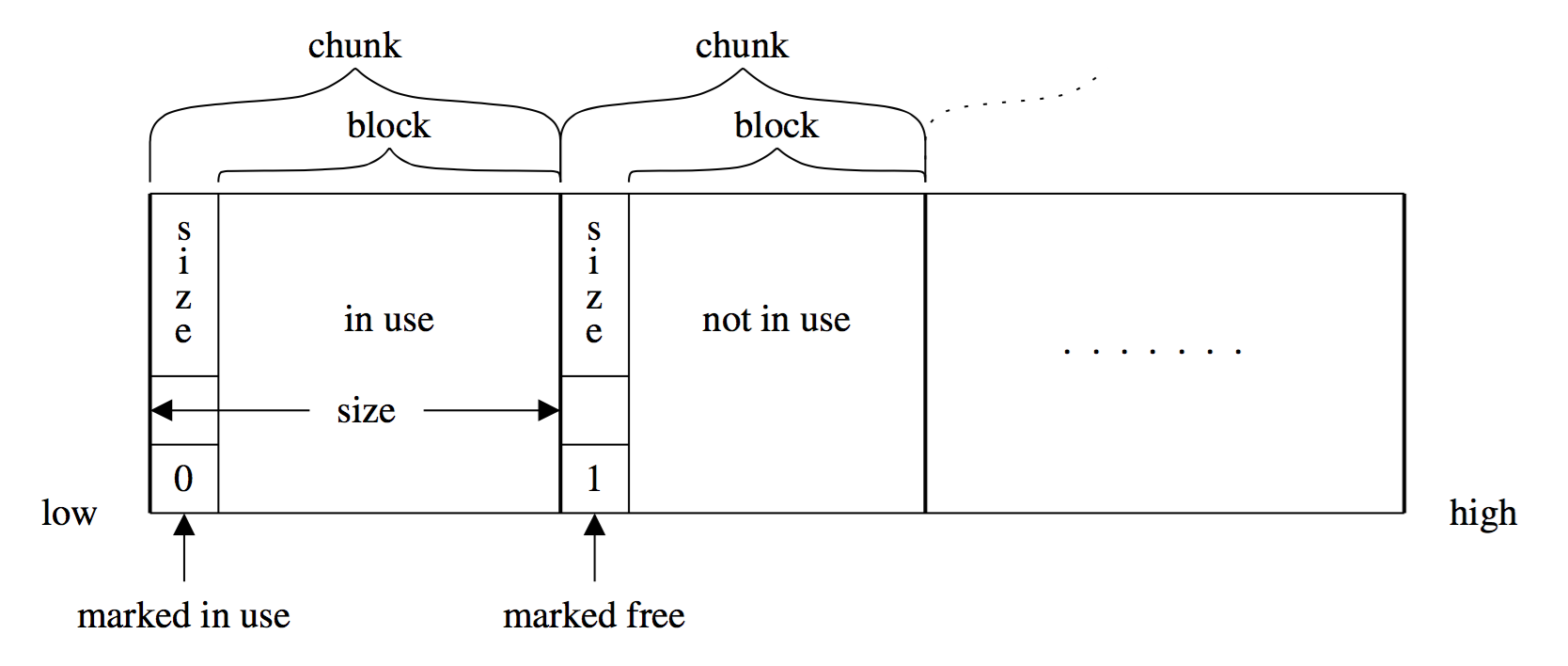 75
Free list
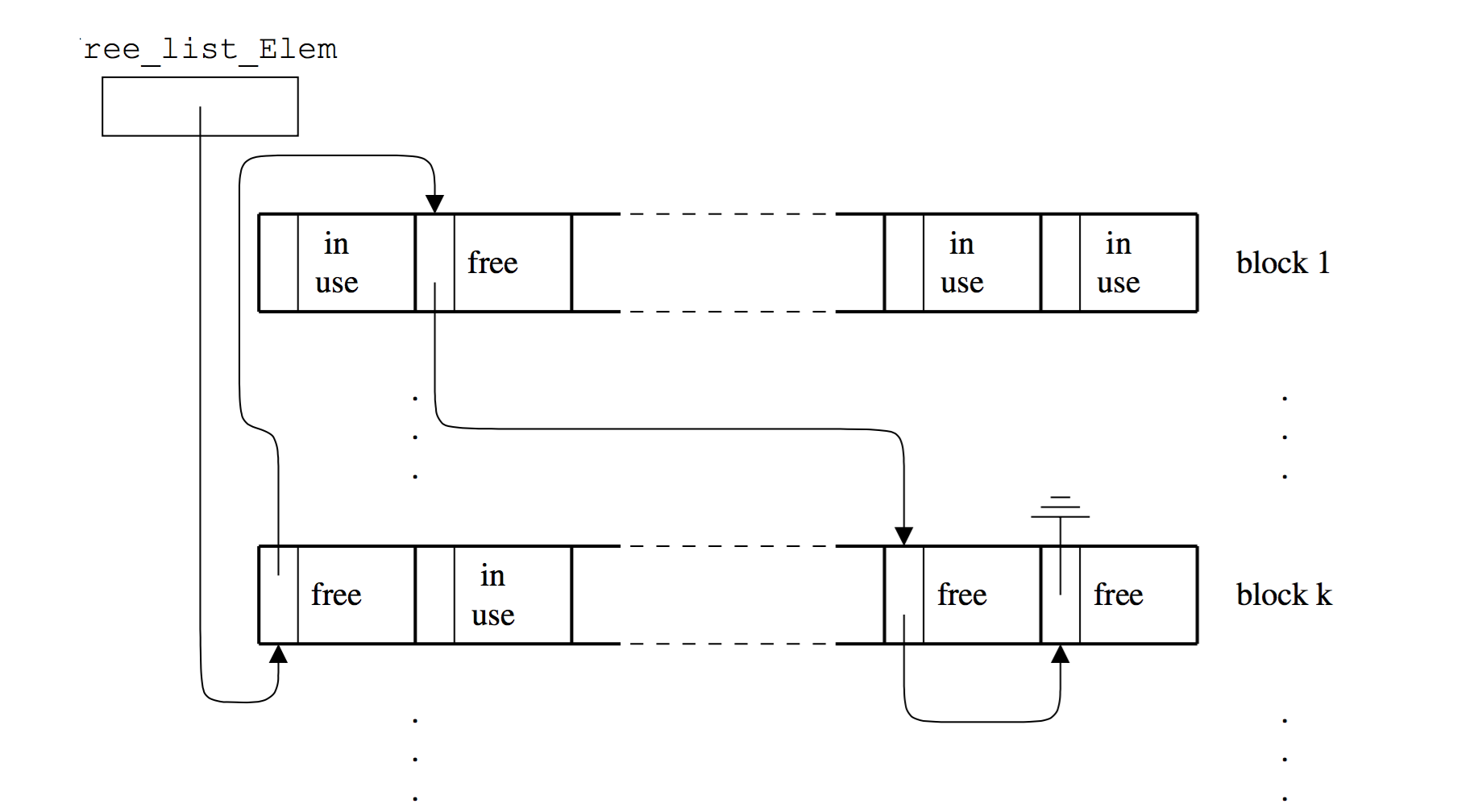 76
First-Fit
Allocated            Free
300KB
100KB
50KB
150KB
30KB
170KB
170KB
300KB
100KB
120KB allocation request
50KB
First-Fit
30KB
100KB
30KB
50KB
170KB
170KB
300KB
300KB
50KB allocation request
50KB
50KB
First-Fit
50KB
100KB
30KB
50KB
170KB
170KB
300KB
30KB
200KB allocation request
50KB
50KB
Fragmentation
Dispersal of free memory across a possibly large number of small free cells.
Negative effects:
Can prevent allocation from succeeding
May cause a program to use more address space, more resident pages and more cache lines.
Fragmentation is impractical to avoid:
Usually the allocator cannot know what the future request sequence will be.
Even given a known request sequence, doing an optimal allocation is NP-hard.
Usually There is a trade-off between allocation speed and fragmentation.
Segregated-fits Allocation
Segregated-fits Allocation
SegregatedFitAllocate(j):
	result ← remove(freeLists[j])
	if result = null
		large ← allocateBlock()
		if large = null
			return null
		initialize(large, sizes[j])
		result ← remove(freeList[j])
	return result
List fk, for cells larger than sk, is organized to use one of the basic single-list algorithm.
Per-cell overheads for large cell are a bit higher but in total it is negligible. 
The main advantage: for size classes other than sk, allocation typically requires constant time.
f0
s0
f1
s1
fk-1
sk-1
fk
>sk-1
>sk-1
Runtime support for MM
C’s standard library provides basic memory management 
Gets memory pages from the OS
Maintains inventory of free memory cells
mmap(), brk()
84
free
Free too late – waste memory (memory leak)
Free too early – dangling pointers / crashes
Free twice – error
85
When can we free an object?
a =  malloc(…) ;
b = a;
// free (a); ? 
c = malloc (…);
if  (b == c)  
	printf(“unexpected equality”);
Cannot free an object if it has a reference with a future use!
86
When can free x be inserted after p?
cannot free x
p
some reference to l is used
x references an object l
On all execution paths after p there are no uses of references to the object referenced by x  inserting free x after p is valid
87
Automatic Memory Management
automatically free memory when it is no longer needed
not limited to OO languages
prevalent in OO languages such as Java
also in functional languages
88
Garbage collection
approximate reasoning about object liveness
use reachability to approximate liveness
assume reachable objects are live
non-reachable objects are dead
89
Garbage Collection – Classical Techniques
reference counting
mark and sweep
copying
90
GC using Reference Counting
add a reference-count field to every object
how many references point to it
when (rc==0) the object is non reachable
non reachable => dead
can be collected (deallocated)
91
Managing Reference Counts
Each object has a reference count o.RC
A newly allocated object o gets o.RC = 1
why?

write-barrier for reference updatesupdate(x,old,new) {   old.RC--;   new.RC++;   if (old.RC == 0) collect(old); }

collect(old) will decrement RC for all children and recursively collect objects whose RC reached 0.
92
Cycles!
cannot identify non-reachable cycles
reference counts for nodes on the cycle will never decrement to 0
several approaches for dealing with cycles
ignore 
periodically invoke a tracing algorithm to collect cycles
specialized algorithms for collecting cycles
93
The Mark-and-Sweep Algorithm [McCarthy 1960]
Marking phase
mark roots
trace all objects transitively reachable from roots 
mark every traversed object

Sweep phase
scan all objects in the heap
collect all unmarked objects
94
The Mark-Sweep algorithm
Traverse live objects & mark black. 
White objects can be reclaimed.
registers
Note! 
This is not the heap data structure!
Roots
95
Triggering
Garbage collection is triggered by allocation
New(A)=
	if free_list is empty
		mark_sweep()
		 if free_list is empty
			return (“out-of-memory”)
	pointer = allocate(A)
	return (pointer)
96
Basic Algorithm
mark_sweep()= 
for Ptr in Roots
	mark(Ptr)
sweep()
mark(Obj)=
if mark_bit(Obj) == unmarked
	mark_bit(Obj)=marked
	for C in Children(Obj)
		mark(C)
Sweep()=
p = Heap_bottom
while (p < Heap_top)
	if (mark_bit(p) == unmarked) then free(p)
	else mark_bit(p) = unmarked; 	p=p+size(p)
97
Mark&Sweep Example
r1
r2
98
Mark&Sweep in Depth
mark(Obj)=
if mark_bit(Obj) == unmarked
	mark_bit(Obj)=marked
	for C in Children(Obj)
		mark(C)
How much memory does it consume?
Recursion depth? 
Can you traverse the heap without worst-case O(n) stack?
Deutch-Schorr-Waite algorithm for graph marking without recursion or stack (works by reversing pointers)
99
Properties of Mark & Sweep
Most popular method today  
Simple
Does not move objects, and so heap may fragment 
Complexity 
Mark phase:  live objects (dominant phase)
Sweep phase:  heap size
Termination: each pointer traversed once
Engineering tricks used to improve performance
100
Mark-Compact
During the run objects are allocated and reclaimed
Gradually, the heap gets fragmented
When space is too fragmented to allocate, a compaction algorithm is used
Move all live objects to the beginning of the heap and update all pointers to reference the new locations
Compaction is very costly and we attempt to run it infrequently, or only partially
The 
Heap
101
Mark Compact
Important parameters of a compaction algorithm
Keep order of objects?
Use extra space for compactor data structures?
How many heap passes? 
Can it run in parallel on a multi-processor? 
We do not elaborate in this intro
102
Copying GC
partition the heap into two parts 
old space
new space

Copying GC algorithm 
copy all reachable objects from old space to new space
swap roles of old/new space
103
Example
old
new
B
A
Roots
C
D
E
104
Example
old
new
B
A
A
Roots
C
C
D
E
105
Properties of Copying Collection
Compaction for free
Major disadvantage: half of the heap is not used
“Touch” only the live objects
Good when most objects are dead 
Usually most new objects are dead
Some methods use a small space for young objects and collect this space using copying garbage collection
106
A very simplistic comparison
107
Parallel Mark&Sweep GC
Thread 1
Thread 2
r1
r2
Parallel GC: mutator is stopped, GC threads run in parallel
108
Concurrent Mark&Sweep Example
r1
X
r2
X
Concurrent GC: mutator and GC threads run in parallel, no need to stop mutator
109
Conservative GC
How do you track pointers in languages such as C ? 
Any value can be cast down to a pointer
How can you follow pointers in a structure?

Easy – be conservative, consider anything that can be a pointer to be a pointer 
Practical! (e.g., Boehm collector)
110
Conservative GC
Can you implement a conservative copying GC?

What is the problem?

Cannot update pointers to the new address… you don’t know whether the value is a pointer, cannot update it
111
Modern Memory Management
Considers standard program properties 
Handle parallelism
Stop the program and collect in parallel on all available processors
Run collection concurrently with the program run
Cache consciousness
Real-time
112
Terminology Recap
Heap, objects
Allocate, free (deallocate, delete, reclaim)
Reachable, live, dead, unreachable
Roots
Reference counting, mark and sweep, copying, compaction, tracing algorithms
Fragmentation
113